Городской волонтёрский центргородского округа Самара
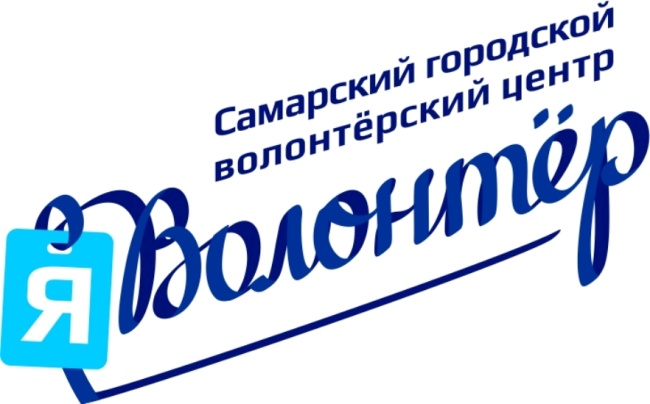 Городской волонтёрский центр городского округа Самара
Основан в 2015 году
Насчитывается  ≈ 1200 человек
Реализация 3 авторских проектов
Руководитель – начальник отделаМБУ г.о. Самара «СДМ» Мария Журба
Проводится:
   - рекрутинг добровольцев;
   - обучение волонтёров;
   - реализация проектов и проведение мероприятий.
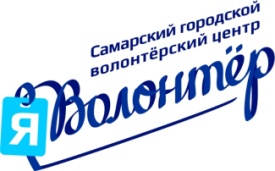 2
Партнеры - добровольческие организации
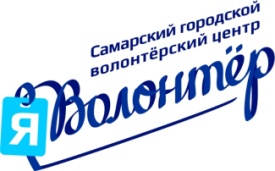 3
Событийное волонтёрство
> 700 активных волонтёров
 мероприятия: 
- конкурс «Студент года»;  
- фестиваль «Веснушка»;
- «День города»;
- Областная студенческая весна (Самарская область)
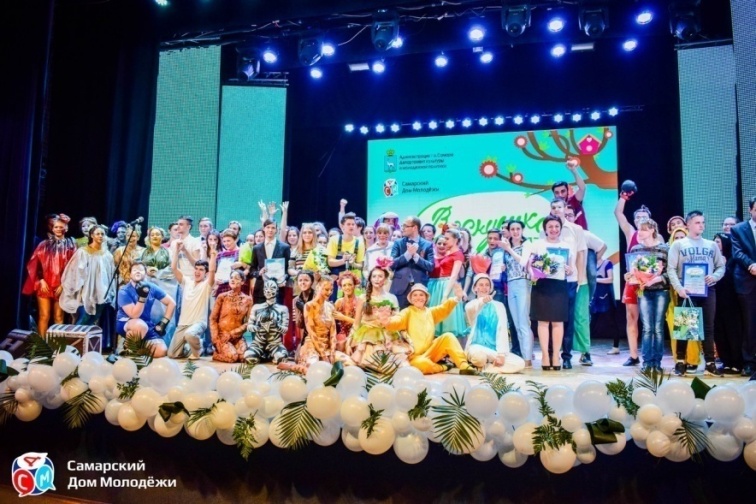 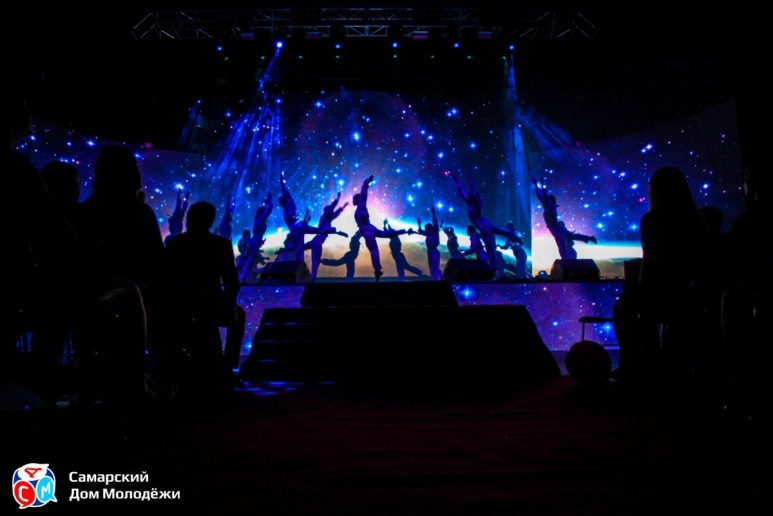 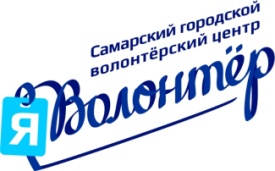 4
Социальное добровольчество
> 250 активных добровольцев
мероприятия: - реализация проекта «Жизнь – не театр»;
      - Всероссийская акция «СТОП ВИЧ/СПИД»;
      - участие в инклюзивных мероприятиях;
      *совместно с СРМОО «Инклюзивный клуб добровольцев» и  СПИД-центром Самарской области.
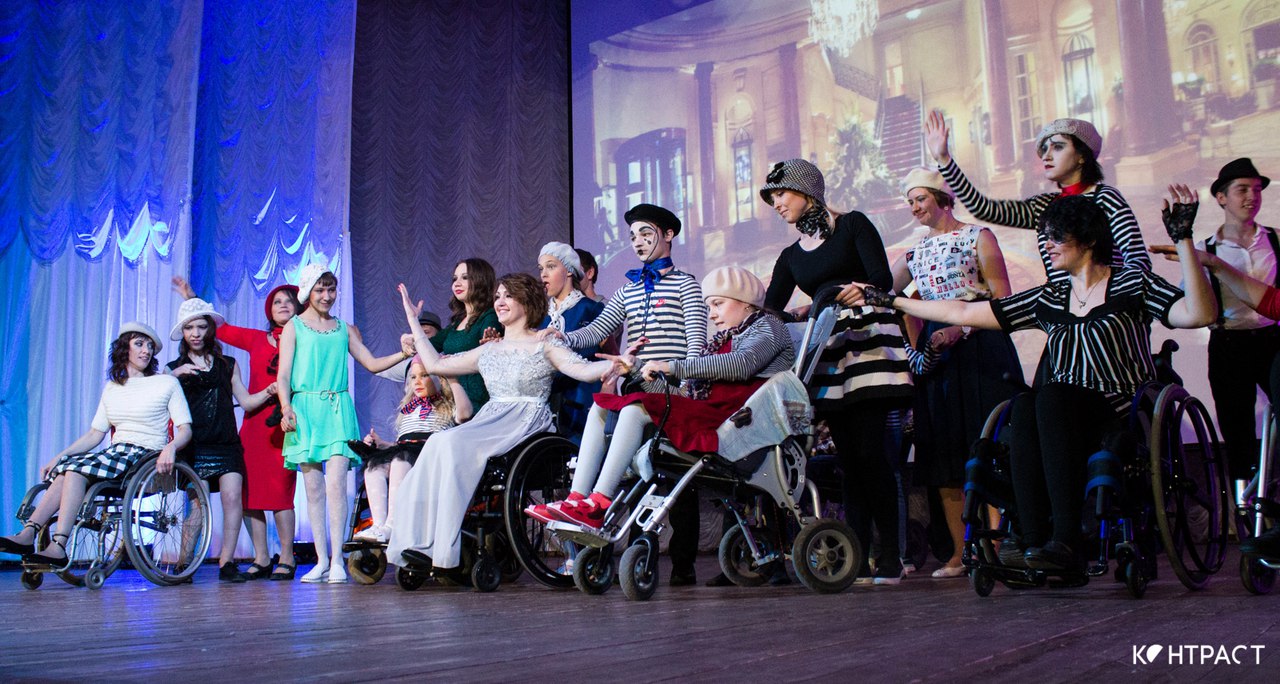 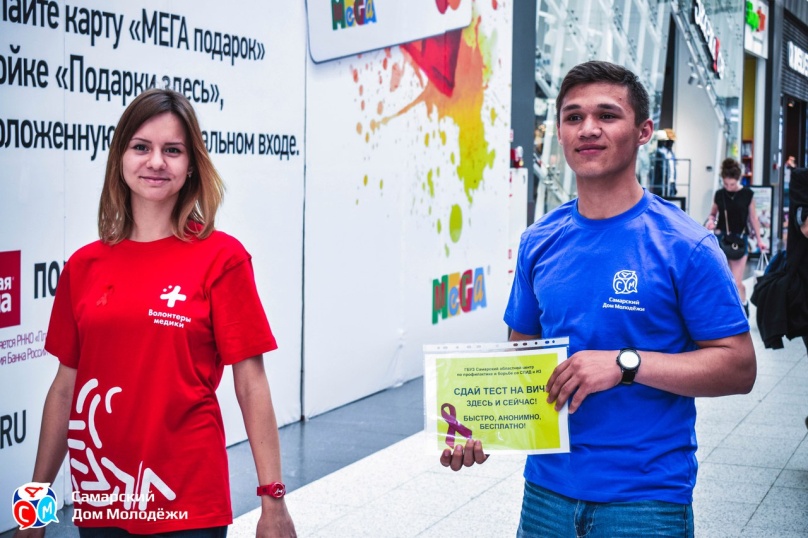 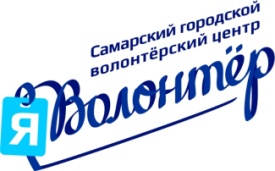 5
Медиа-волонтёрство
> 20 активных медиа-волонтёров
освещение молодежной политики, реализация проектов «По домам» и молодёжной лаборатории «Медиа-кухня» (обучение основам межнациональной журналистики);
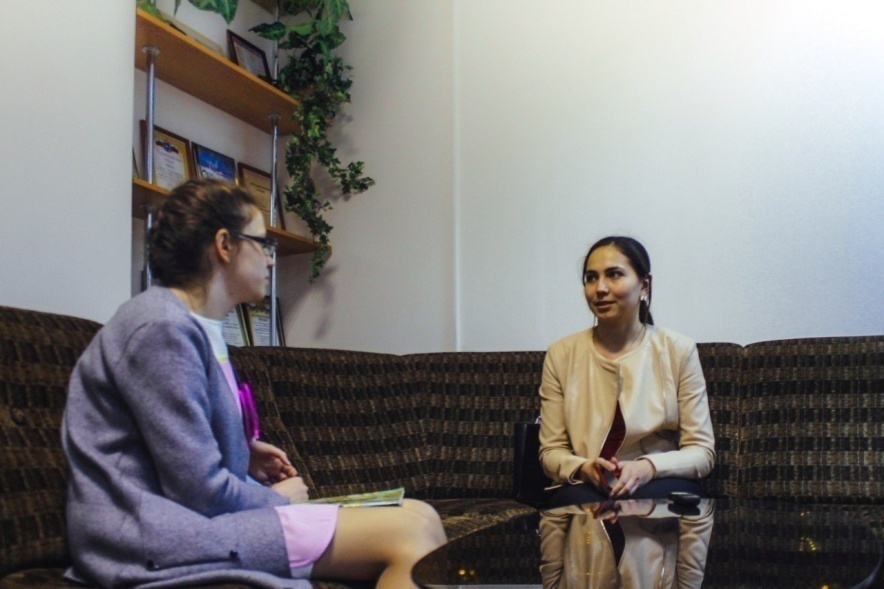 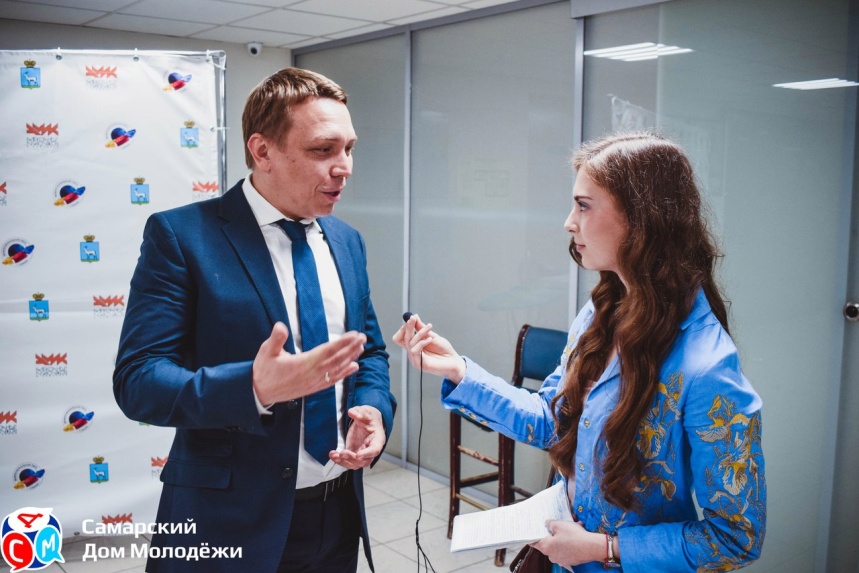 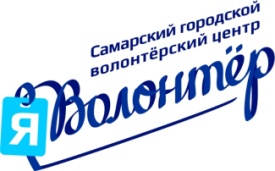 6
Спортивное волонтёрство
> 300 активных волонтёров
мероприятия:
Сопровождение легкоатлетических забегов; 
ВФСК «Готов к труду и обороне»;
Участие в волонтёрских программах ЧМ 2018 в России в городе-организаторе Самара
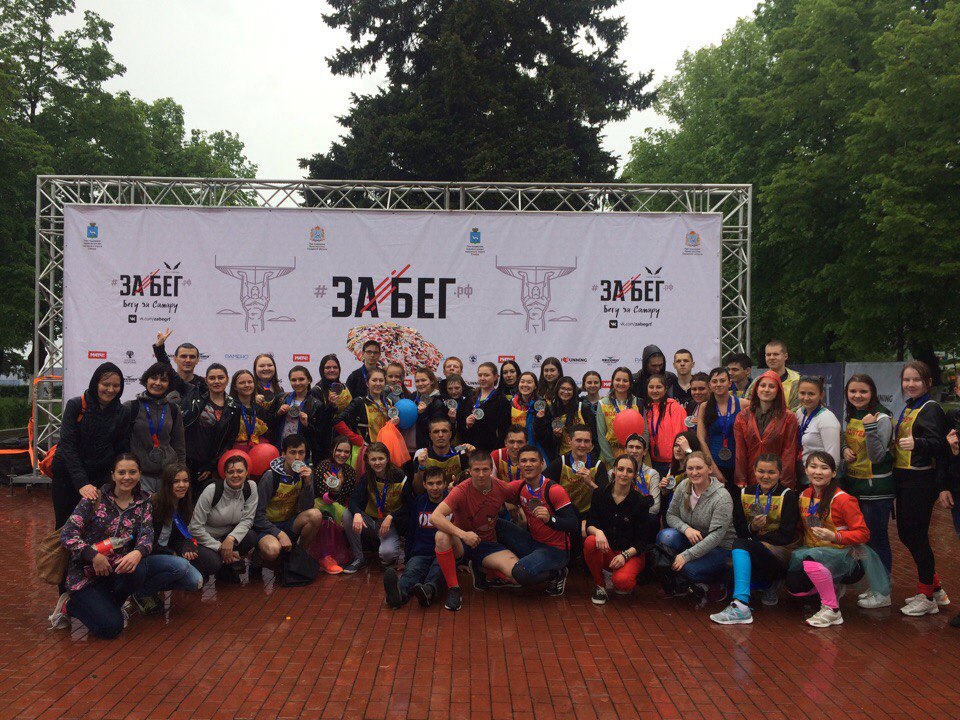 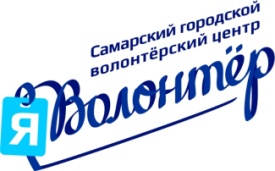 7
Экологическое волонтёрство
> 300 активных волонтёров
в рамках направления функционирует молодежное экологическое движение «Чистый город»;
Всемирный день посадки леса;
акция «Чистые берега»;
облагораживание городских территорий города Самара.
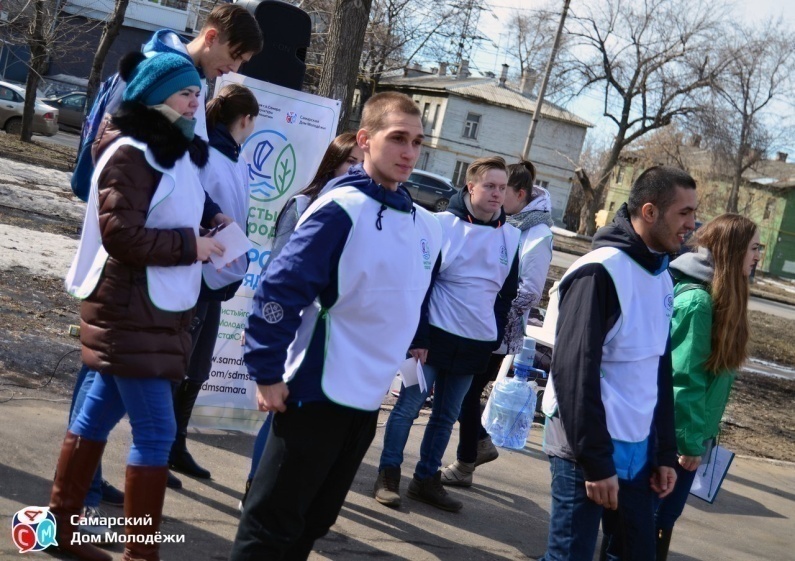 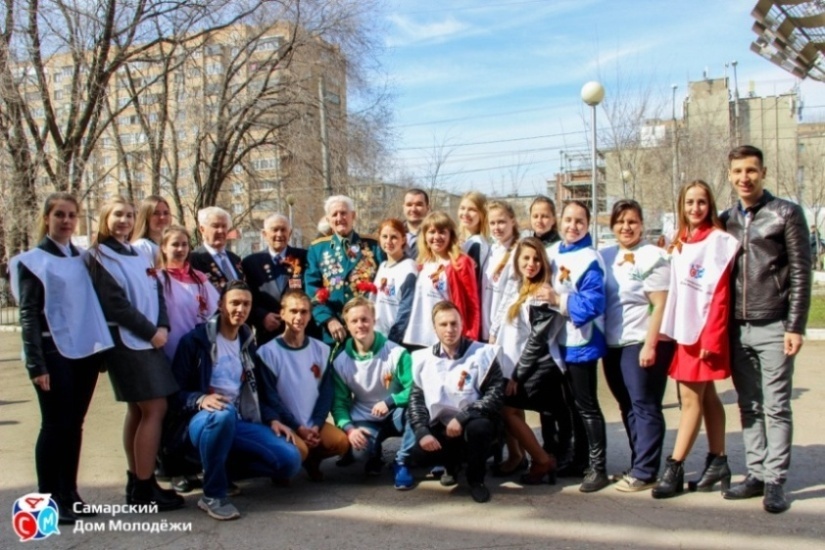 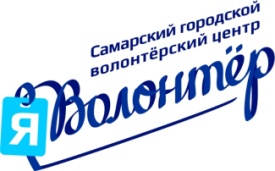 8
Патриотическое воспитание
> 300 активных волонтёров
Участие в проектах Всероссийского движения «Волонтёры Победы»: организация на территории г.о. Самара - - «Сирень Победы»;- «Георгиевская ленточка»;- «Свеча Памяти».- Акция «Память. Беслан»;- День Государственного флага РФ, День России. День конституции.
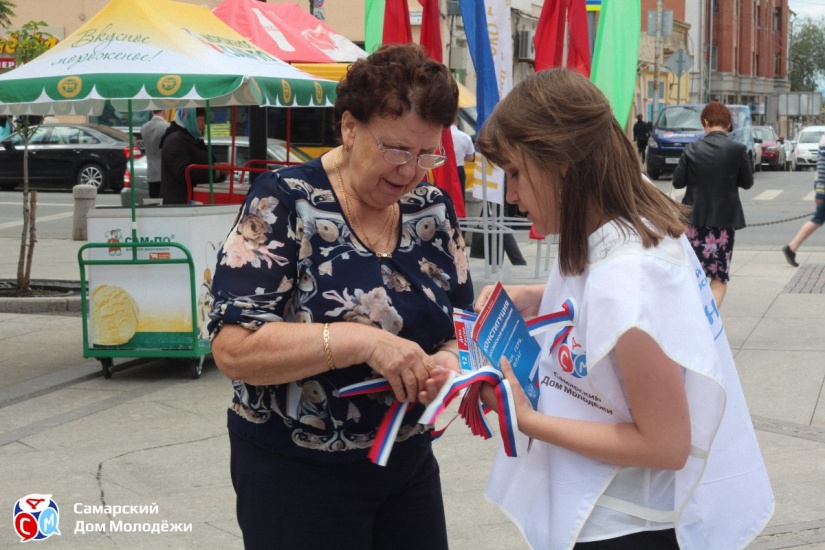 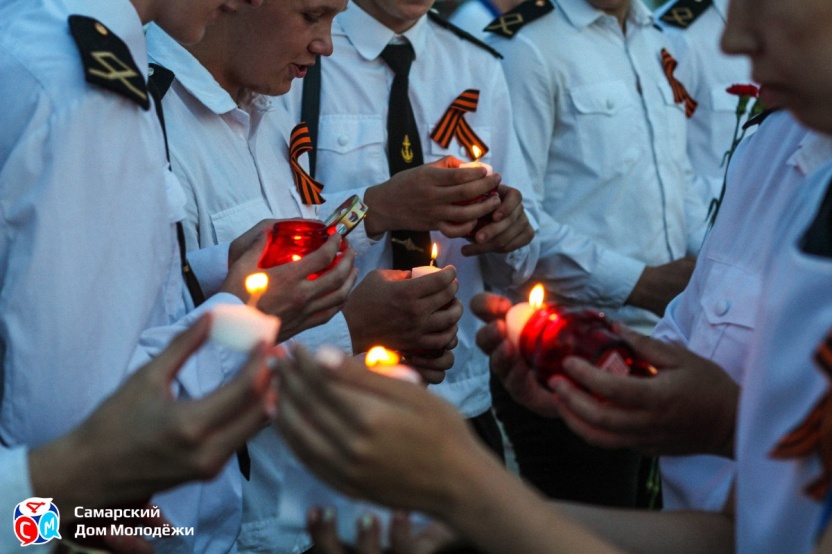 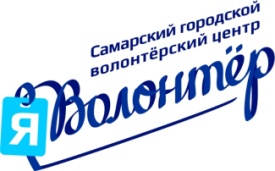 9
Донорство
> 70 активных волонтёров
мероприятия:
Национальный день донора;
Международный день донора;
 корпоративные дни донора.
 * совместно со Службой крови Самарской области.
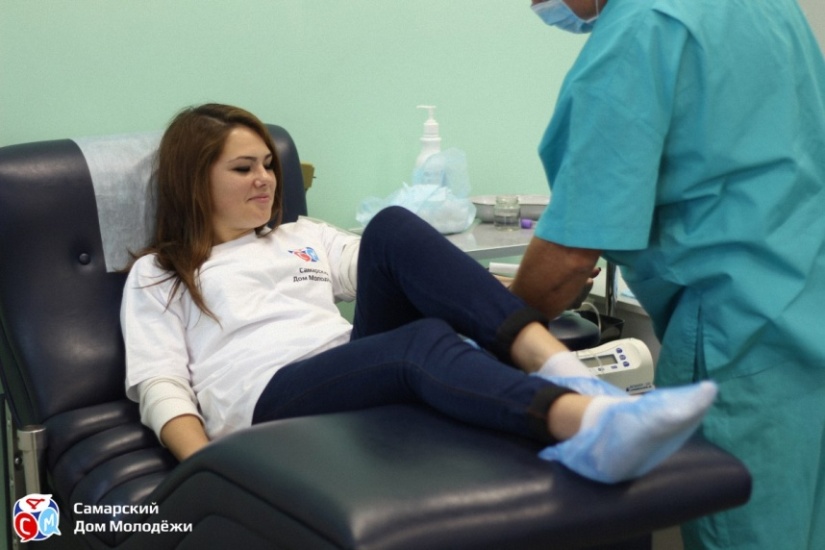 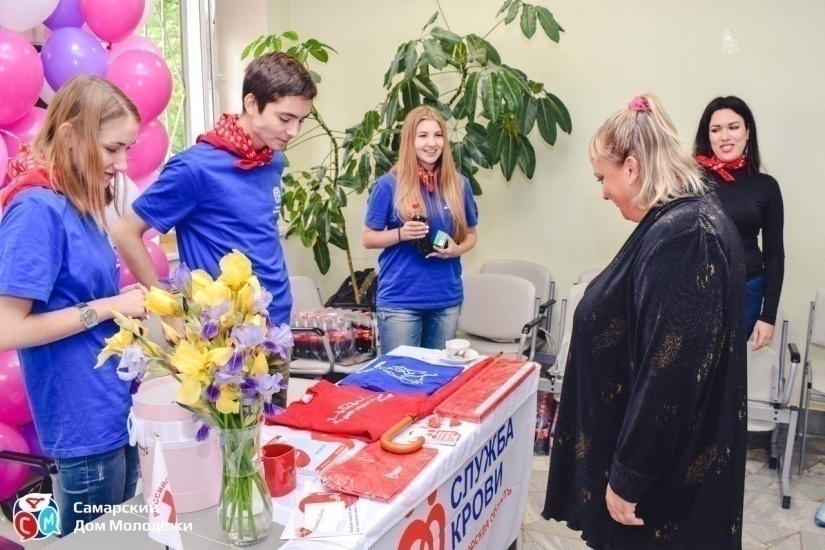 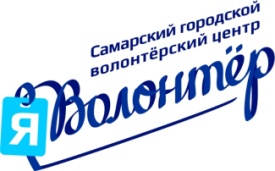 10
Культурное волонтёрство
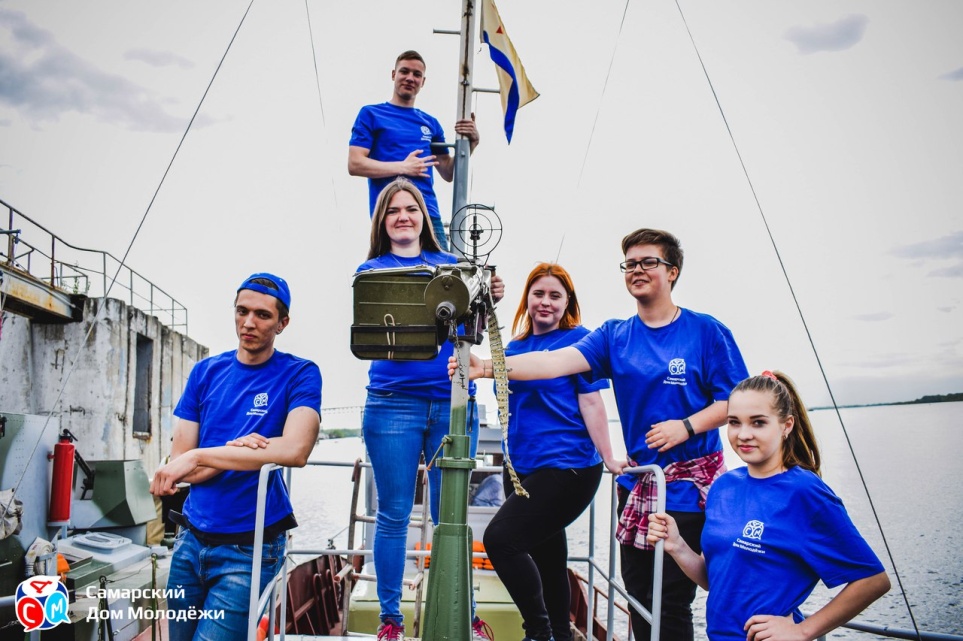 > 50 активных волонтёров
мероприятия: 
-  акция «Ночь музеев»;
-  народные гуляния: «Славянская зима»;«Красная горка»;«Масленица».
-  Выставочный комплекс «Самара-2018».
*организация работы
волонтёров-экскурсоводов на
культурных событиях города.
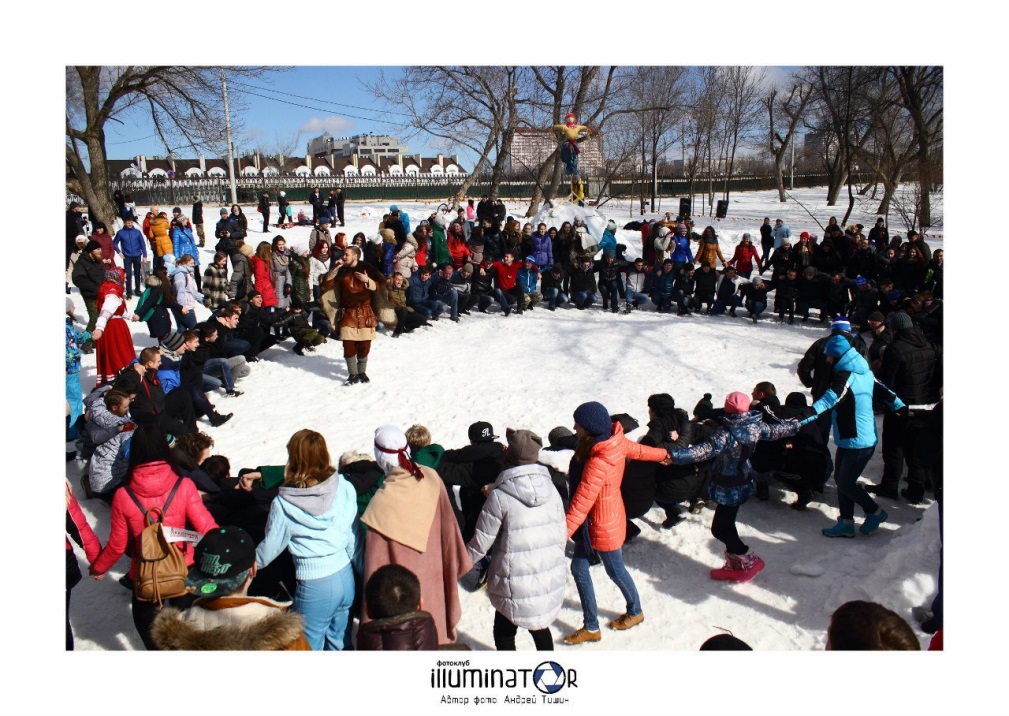 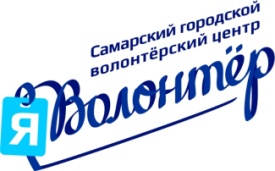 11
Схема управления ГВЦ г.о. Самара
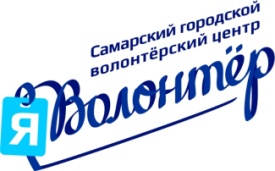 12
Достижения
«Городской волонтерский центр г.о. Самара» (ГВЦ) – член Ассоциации Волонтерских Центров России.
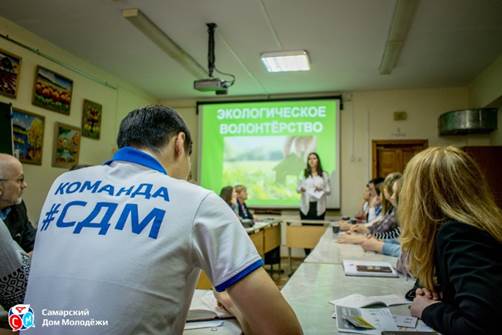 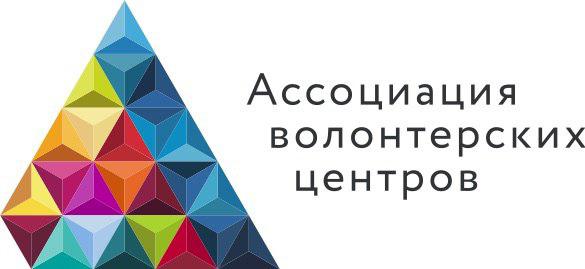 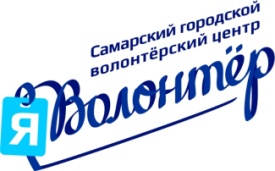 13
Достижения
«Городской волонтерский центр г.о. Самара» (ГВЦ) – партнер смены «Поколение добра» Молодёжного форума «IВолга» в 2018 году.
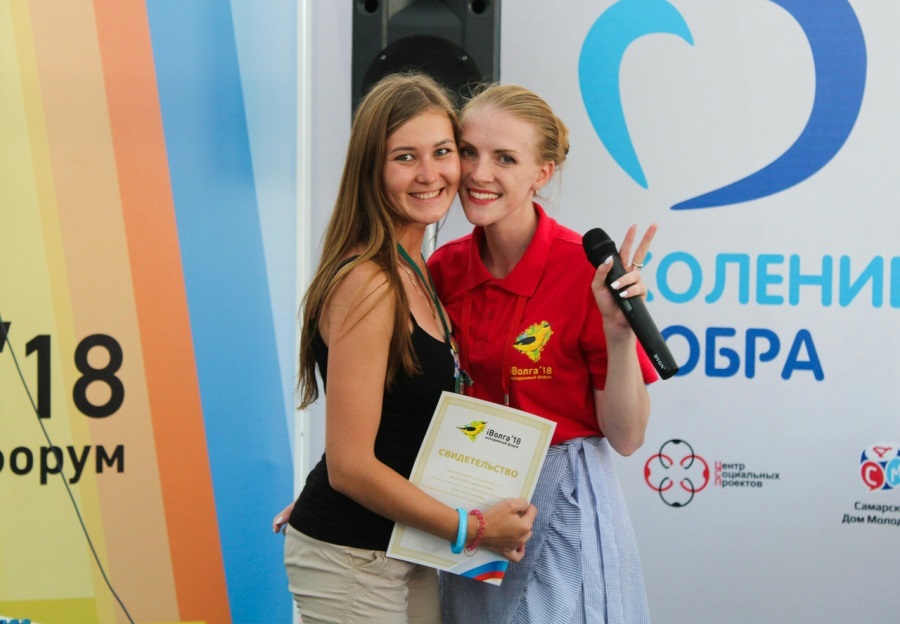 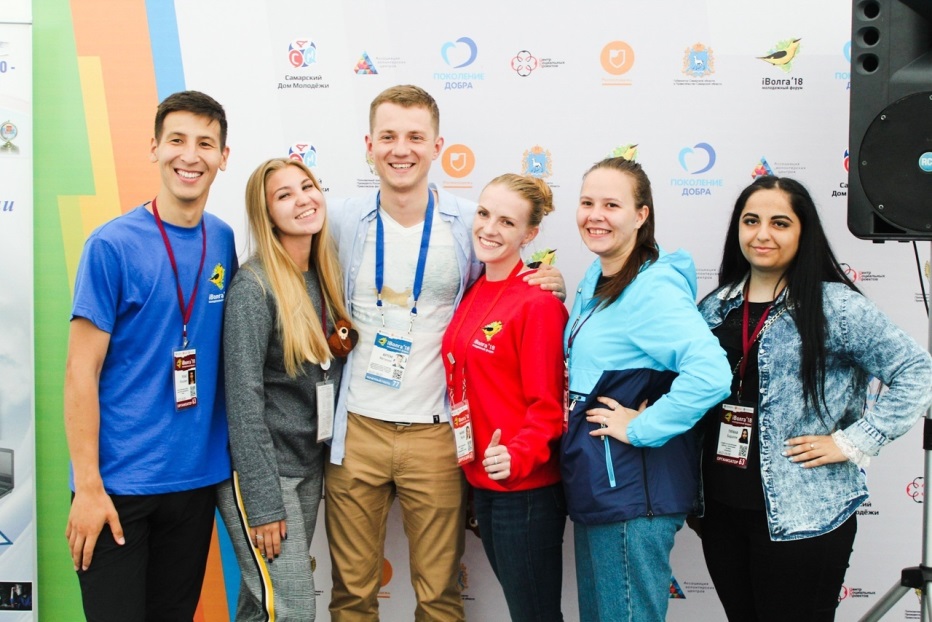 14